Zabiegi lecznicze
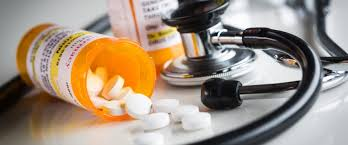 Podawanie leku podopiecznym wymaga od opiekuna medycznego szczególnej ostrożności, uwagi, skupienia, dokładności i spostrzegawczości. Podając leki, należy zawsze zapoznać się ze zleceniem lekarza oraz wskazówkami producenta dotyczącymi stosowania leku. Przed podaniem leku poznaj:
działanie leku,
nazwę chemiczną leku i synonimy,
dawki, w jakich występuje lek,
działania niepożądane i sposoby zapobiegania,
objawy przedawkowania,
sposób postępowania w przypadku wystąpienia zagrożenia życia,
sposób i drogi podawania leku.
Leki należy przechowywać zgodnie ze wskazówkami producenta. Zawsze w zamykanej szafce, w oryginalnym, niezniszczonym opakowaniu, umożliwiającym odczytanie nazwy, dawki, daty ważności i producenta.
Tylko lek w oryginalnym opakowaniu jest możliwy do sprawdzenia pod względem ważności.
Leków nie wolno przesypywać, wyjmować z opakowania i przechowywać luzem, związywać gumką recepturką (ampułki).
Należy sprawdzać na bieżąco daty ważności i wygląd leków przechowywanych w gabinecie zabiegowym/gabinecie pielęgniarki (zmiana barwy, zmętnienie, osad, kłaczkowanie, wysychanie).
Zasady podawania lekówPrzed podaniem leku należy przestrzegać następujących czynności:
1. Sprawdź zalecenie lekarskie (czytelność): zgodność leku, dawkę i nazwisko chorego (pozwala uniknąć pomyłki).
2.    Poinformuj pacjenta o celu zabiegu i działaniu leku.
3.    Sprawdź lek: nazwę i datę ważności, wskazówki dotyczące podawania leku (jeśli masz wątpliwości), wygląd leku (zmiany fizykochemiczne).
4.    Lek sprawdź trzykrotnie, czytaj etykietę: przed wyjęciem leku z opakowania, (po wyjęciu z apteczki), przed nabraniem do strzykawki, po nabraniu przed odłożeniem pustego opakowania (zapobiega pomyłce).
5.    Dokładnie oblicz dawkę leku.
6.Przestrzegaj zasad aseptyki i antyseptyki. Używaj sprzętu jednorazowego użytku (sprawdź termin ważności). Załóż rękawiczki jednorazowego użytku. Przestrzegaj czasu działania antyseptyków (chroni przed zakażeniem).
7. Ogrzej lek w dłoniach (pozwala na lepsze wchłanianie leku).
8.Udokumentuj podanie leku w dokumentacji medycznej czytelnym podpisem.
9.    Pisemne zlecenie lekarskie na podanie leku dołącz do dokumentacji medycznej pacjenta.
10.  Bezpośrednio po zakończonym zabiegu sprzątnij zestaw, stosując się do zasad segregowania odpadów medycznych i sprzętu medycznego.
Lek
– jest to każda substancja, niezależnie od pochodzenia (naturalnego lub syntetycznego), nadająca się do bezpośredniego wprowadzana do organizmu w odpowiedniej postaci farmaceutycznej (w celu osiągnięcia pożądanego efektu terapeutycznego lub w celu zapobiegania chorobie), często podawana w ściśle określonej dawce. Definicję leku podają również podstawowe akty prawne dotyczące farmacji. W Polsce takim aktem jest Ustawa z dnia 6 września 2001 r. Prawo farmaceutyczne. Prawo farmaceutyczne zamiast terminu „lek” wprowadza termin „produkt leczniczy”.
Prawo farmaceutyczne definiuje także specyficzne rodzaje produktów leczniczych (leków): produkt leczniczy przeznaczony do specjalnych celów żywieniowych, produkt leczniczy homeopatyczny, produkt immunologiczny, produkt krwiopochodny, produkt leczniczy roślinny.
Podawanie leku nazywane jest farmakoterapią.
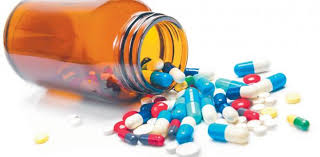 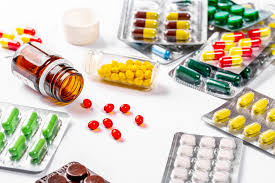 Leki podajemy zgodnie z zasadami – algorytmem – standardem
Nie podajemy leków: przeterminowanych, z nieczytelną naklejką-metryczką, zmienionych wizualnie i zapachowo, niewiadomego pochodzenia, bez zlecenia lekarza (nazwa i dawka leku, dawkowanie, podpis lekarza z pieczątką).
Godziny podawania leków wiążą się z czasem ich podawania, dawką dzienną, działaniem leku. Najczęściej spotykamy się z następującym dawkowaniem:
·        Raz dziennie – leki podaje się rano lub wieczorem. Rano leki moczopędne, inne zlecone przez lekarza z zaznaczeniem „rano”, wieczorem leki nasenne inne zlecone przez lekarza z zaznaczeniem „wieczór”. Zapis graficzny – 1–0–0, lek podajemy rano, 0–0–1 – wieczorem. Dopuszczalny jest również zapis: raz dziennie.
·        Dwa razy dziennie – lek podajemy rano i wieczorem. Przed (leki wzmagające apetyt, osłonowe żołądka) lub po jedzeniu (leki cukrzycowe, antybiotyki). Zapis graficzny – 1–0–1. Dopuszczalny jest również zapis: dwa razy dziennie.
·        Trzy razy dziennie – lek podajemy po posiłkach (śniadanie, obiad, kolacja). Zapis graficzny: 1–1–1. Dopuszczalny jest również zapis: trzy razy dziennie.
·        Leki podawane godzinowo – trzy dawki (24:3 = 8), leki podaje się co 8 godz. Na przykład o 8.00, 16.00 i 24.00. Najczęściej są to antybiotyki. Jeśli lek należy podać trzy razy z zachowaną przerwą nocną (6.00–22.00), dawkuje się go co 7 godz.
·        Cztery razy dziennie – cztery dawki (24:4 = 6), leki podaje się co 6 godz., np. o 6.00, 12.00, 18.00 i 24.00. Najczęściej są to antybiotyki.
Na żądanie pacjenta najczęściej podaje się leki przeciwbólowe, narkotyczne. Pamiętamy, aby nie czekać do momentu bardzo silnego bólu – należy zrobić to niezwłocznie, gdy pacjent informuje, że odczuwa ból.
Algorytm podawania leków
Podawanie doustne
Jest to najczęściej stosowana forma farmakoterapii. Leki podawane tą drogą wchłaniają się w jamie ustnej, w żołądku, a największa ich ilość w jelicie cienkim. Mogą wystąpić ograniczenia, dotyczące osób z trudnościami w połykaniu oraz osób, u których występuje nadwrażliwość błony śluzowej żołądka na stosowane środki.
Czynności:
1.    Sprawdzenie zlecenia podania określonego środka (rodzaju, postaci, dawki).
2.    Ocena stanu pacjenta pod kątem możliwości przyjmowania leków drogą doustną.
3.    Poinformowanie pacjenta o rodzaju, dawce, postaci i sposobie podania leku, uzyskanie zgody pacjenta.
4.    Stosowanie zasad bezpieczeństwa chorego (pacjent wypija lek w obecności pielęgnującego, nie może się zakrztusić).
5.    Przygotowanie leków zgodnie ze zleceniem (przestrzeganie reguły tzw. pięciu W – właściwy lek, np. oznakowanie, trwałość, zmiany, właściwa dawka – ilość zlecona, właściwy czas, właściwa postać leku, właściwy pacjent – konieczność sprawdzenia danych osobowych pacjenta).
6.    W sytuacji istniejących utrudnień połykania przez pacjenta – przygotowanie preparatu w postaci rozdrobnionej (za pomocą moździerzy do rozdrabniania leków).
7.    W sytuacji przygotowywania leków pacjentowi w systemie dziennej lub kilkudniowej dystrybucji – używanie stosownych kasetek (dokładne oznakowanie przygotowanych leków i instruowanie pacjenta w zakresie prawidłowości ich przyjmowania).
8.    Podanie pacjentowi medykamentu, zapewnienie możliwości jego popicia (tzw. płyny obojętne) oraz upewnienie się, że pacjent połknął leki.
9.    Obserwacja reakcji pacjenta na podane środki farmaceutyczne.
10.  Udokumentowanie podanych leków.
Podawanie leków do ucha
Jest to zabieg terapeutyczny polegający na aplikowaniu środków farmaceutycznych do ucha w postaci kropli lub maści w celu przywrócenia fizjologicznych warunków jego funkcji. Jest stosowany w sytuacjach istniejących zakażeń, stanów zapalnych narządu słuchu, czyraków zewnętrznego przewodu słuchowego lub perforacji błony bębenkowej.
Czynności:
1.    Sprawdzenie zlecenia podania rodzaju i postaci określonego środka.
2.    Ocena stanu narządu słuchu u pacjenta.
3.    Przygotowanie pacjenta – psychiczne (informowanie o celu, istocie i przebiegu) oraz fizyczne – do podania leku.
4.    Uzyskanie zgody pacjenta na zapowiedziane działanie.
5.    Przygotowanie medykamentu, materiałów oraz warunków otoczenia do oczyszczenia przewodu słuchowego ucha zewnętrznego i aplikacji.
6.    Stosowanie uniwersalnych środków ostrożności profilaktyki zakażeń (lek ogrzany, nie można przebić membrany, uszkodzić śluzówek).
7.    Oczyszczenie przewodów słuchowych uszu zewnętrznych pacjenta.
8.     Ułożenie pacjenta w pozycji wygodnej i zapewniającej prawidłowe warunki podania leku do uszu (pozycja siedząca lub leżąca).
9.    Podanie środka do ucha zgodnie z instrukcją jego stosowania i techniką aplikowania leków do ucha (podawanie leku po odciągnięciu małżowiny usznej do góry i do tyłu – u osób dorosłych, lub do dołu i do tyłu – u małych dzieci).
10.  Kontrolowanie reakcji pacjenta na zaaplikowany środek.
11.  Założenie tamponu zamykającego wejścia do kanałów słuchowych.
12.  Udokumentowanie podania leku.
Podawanie leków do oka
Podawanie leków do oka polega na aseptycznym aplikowaniu środków leczniczych w postaci maści lub kropli do worka spojówkowego w celu przywrócenia fizjologicznych warunków w zewnętrznej części oka. Jest stosowane w sytuacjach leczenia stanów zapalnych, chorób na tle alergicznym, jaskry oraz jako przygotowanie oczu do badań diagnostycznych, a także w sytuacjach zapobiegania zakażeniom, wysychaniu lub uszkodzeniu tkanek przy braku ruchu powiekami lub defekcie braku bądź niedoboru łez.
Czynności:
1.    Sprawdzenie zlecenia podania rodzaju i postaci leku.
2.    Ocena stanu narządu wzroku pacjenta.
3.    Uzyskanie zgody pacjenta na podanie leku.
4.    Poinformowanie pacjenta o celu, istocie i przebiegu zabiegu oraz przygotowanie fizyczne do aplikacji leku.
5.    Przygotowanie leku, materiałów oraz warunków otoczenia do aplikacji środka.
6.    Stosowanie uniwersalnych środków ostrożności profilaktyki zakażeń.
7.    Ułożenie pacjenta w pozycji wygodnej i zapewniającej prawidłowe warunki podania leku do oka (pozycja leżąca lub półsiedząca).
8.    Podanie leku zgodnie z instrukcją stosowania i techniką aplikowania leków do oka (odciągnięcie dolnej powieki np. za pomocą gazika, przy jednoczesnym kierowaniu wzroku do góry przez pacjenta).
9.    Kontrolowanie reakcji pacjenta na lek.
10.  Udokumentowanie podania leku.
11.  Informowanie pacjenta odnośnie do sposobów ochrony nadwrażliwych oczu przed czynnikami zewnętrznymi/szkodliwymi.
Inhalacje
polegają na wdychaniu gazów oddechowych wraz z rozpylonymi w nich środkami nawilżającymi (para wodna) albo leczniczymi o działaniu miejscowym (np. rozszerzające oskrzela, rozluźniające wydzielinę) lub ogólnym (np. adrenalina, atropina). W zależności od rodzaju urządzenia wytwarzającego wziewną postać środka aplikowanego do dróg oddechowych wyróżniamy inhalatory pneumatyczne, elektryczne i ultradźwiękowe, które wytwarzają aerozole o różnym stopniu rozproszenia cząstek. W aparacie rozpraszającym lek za pomocą ultradźwięków wielkość wytwarzanych kropelek jest mniejsza niż 3 mikrony – powstające kropelki docierają aż do pęcherzyków płucnych. Inne aparaty wytwarzają kropelki o większej średnicy, co jest równoznaczne z niższym poziomem oddziaływania tych cząstek w układzie oddechowym. Zabieg trwa nie dłużej niż 15–20 minut. W tym czasie pacjent wdycha nie więcej niż 2 ml leku.
Najprościej ujmując, poprzez inhalację (lub nebulizację) rozumiemy każdy proces dostarczania substancji (leczniczych) do drzewa oskrzelowego i pęcherzyków płucnych.
Najprościej ujmując, poprzez inhalację (lub nebulizację) rozumiemy każdy proces dostarczania substancji (leczniczych) do drzewa oskrzelowego i pęcherzyków płucnych.
Inhalacje są niezastąpioną metodą uzupełniającą terapię takich schorzeń jak:
·        astma oskrzelowa,
·        mukowiscydoza,
·        przewlekłe zapalenie oskrzeli,
·        przewlekła obturacyjna choroba płuc,
·        rozedma płuc,
·        zapalenie płuc,
·        nadciśnienie tętnicze płuc.
Czynności:
1.    Sprawdzenie zlecenia wykonania inhalacji.
2.    Poinformowanie pacjenta o celu, istocie i przebiegu zabiegu, uzyskanie jego zgody.
3.    Higieniczne mycie rąk (przed i po wykonaniu).
4.    Przygotowanie fizyczne pacjenta do inhalacji (usunięcie okularów, szkieł kontaktowych, zmycie makijażu, oczyszczenie nosa, zabezpieczenie włosów) oraz udzielenie odpowiednich informacji (np. o konieczności wykonywania zabiegu nie bezpośrednio przed lub po posiłkach).
5.    Przygotowanie inhalatora oraz materiałów i sprzętu potrzebnego do wykonania zabiegu (używanie sterylnego układu rur i sterylnego pojemnika na wodę destylowaną).
6.    Przygotowanie leku zgodnie ze zleceniem lekarza.
7.    Podanie ustnika lub maski do oddychania oraz instruowanie o sposobie oddychania (oddech normalny, przez nos lub usta – zależnie od zlecenia).
8.    Ustawienie parametrów inhalatora (wydajność, stężenie aerozolu).
9.     Dopilnowanie czasu trwania inhalacji (maksymalnie 15–20 min).
10.  Czuwanie nad pacjentem podczas trwania zabiegu (zapewnienie możliwości odkrztuszania zalegającej w drogach oddechowych wydzieliny).
11.  Zakończenie inhalacji po wyczerpaniu leku.
12.  Uporządkowanie przyborów po zabiegu (czyszczenie, odkażanie sprzętu).
13.  Udokumentowanie zabiegu.
Podawanie leków przezskórnie
Podawanie leków przez skórę obejmuje stosowanie zasypek (pudru), mazideł, maści, kremu, past, roztworów, płynnego pudru, lotionów, kąpieli leczniczych oraz zabiegów przeciwzapalnych (patrz procedura: zabiegi przeciwzapalne kompresy, okłady). Leki podawane przez skórę najczęściej mają działanie miejscowe, lecz wchłonięte do krwioobiegu mogą działać ogólnie. Zabieg wykonywany jest na podstawie indywidualnej karty zleceń lekarskich lub na podstawie własnej oceny stanu chorego przez pielęgniarkę.